Administrative Law
Part 5: Agency Action
Lecture 5: Informal Adjudication
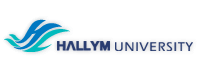 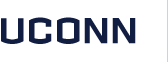 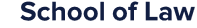 Introduction
Informal adjudication is adjudication that is not required by statute to be held on the record after opportunity for an agency hearing. 
The text of the APA imposes essentially no procedural constraints on informal agency adjudication.
Case law developed a modern procedural standards that give at least some sense of the bottom-line APA requirements imposed on agencies in informal adjudications.
Citizens to Preserve Overton Park v Volpe
Background: 
APA Section 706, enacted by Congress to curb destruction of natural resources, prohibited the Secretary of Transportation from using federal funds to finance construction of highways through public parks if there was a reasonable alternate route. 
The Secretary approved a highway that would run through Overton Park, and a group of citizens and conservations groups contended that the Secretary violated section 706b because he did not indicate why he believed there were no reasonable alternate routes. 
The Secretary argued that formal findings were not required, and produced affidavits that had not been prepared until litigation in support of the Secretary’s decision.
Citizens to Preserve Overton Park v Volpe
Issue: Whether formal findings were required or whether affidavits created for litigation were sufficient in order to determine under the statute: 
Whether the Secretary acted within the scope of his authority;
Whether the choice made was “arbitrary, capricious, an abuse of discretion, or otherwise in no accordance with law;” and 
Whether the Secretary’s action followed the necessary procedural requirements.
Citizens to Preserve Overton Park v Volpe
Holding: While formal findings are not required under APA Section 706, a finding based solely on affidavits prepared for trial did not sufficiently support the agency’s decision.
Even in informal proceedings, the determination must be made based on the whole administrative record that the Secretary considered at the time of his decision. Regardless of whether recollections made in preparation for trial are true, the fact that they were created after the decision was made rather than at the same time renders the decision arbitrary and capricious in violation of APA Section 706.
Pension Benefit Guarantee Corp. v. LTV
Background:
PBGC administers and enforces Title IV of the Employment Retirement Income Security Act (ERISA), including a mandatory Government insurance program that protects the pension benefits of American workers. 
PBGC issued of Notice of Restoration to LTV Corporation’s plan, and LTV refused to comply.
Pension Benefit Guarantee Corp. v. LTV
Issue:  Was the decision of the Pension Benefit Guarantee Corp. to restore certain pensions plans under Section 4047 of ERISA arbitrary and capricious in violation of APA Section 706? 
Overton Park is inapplicable to this case because while that case dealt with an absence of a sufficient record upon which to base a decision, PBGC deals with layering on of additional requirements by the Second Circuit.
Pension Benefit Guarantee Corp. v. LTV
Holding: The determination was lawfully made by informal adjudication in accordance with APA Section 555. 
Overton Park established that in order for a court to evaluate agency action a contemporaneous record of that action and its reasoning must have been created. However, requiring specific procedures (timing of notice, opportunity to present evidence, etc.) runs afoul of the limitation establish in Vermont Yankee.
In informal proceedings, only those requirements established in section 554 (for adjudication) – or those necessary to evaluate whether section 554 was followed – may be required by the courts.